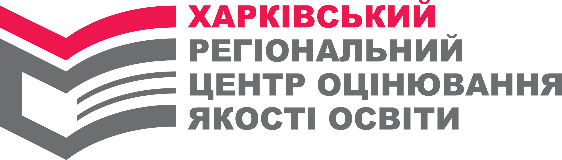 ЗНО-2018 
для учнів (слухачів, студентів) професійно-технічних навчальних закладів
Нормативне забезпечення
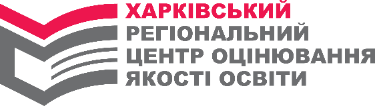 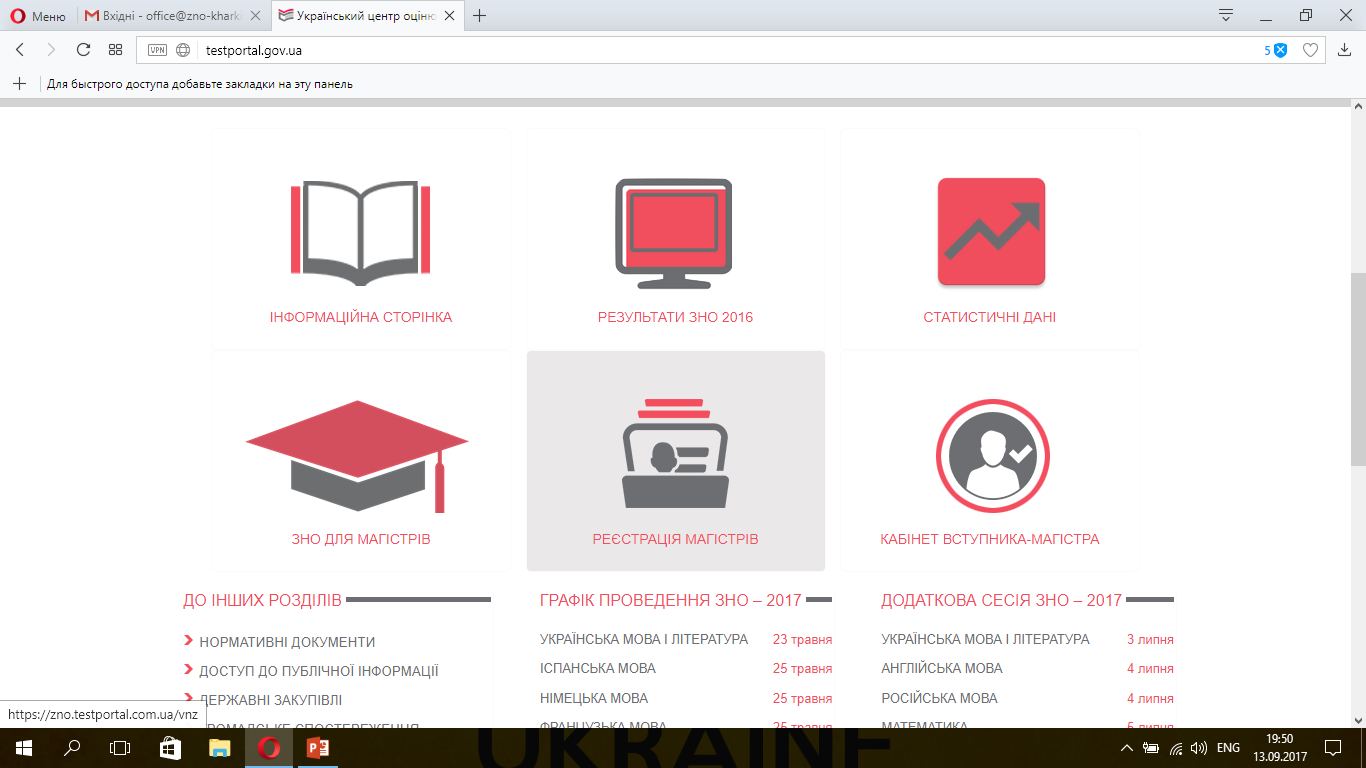 Наказ МОНУ від 31.07.2017 № 1103 
«Деякі питання проведення в 2018 році зовнішнього незалежного оцінювання результатів навчання, здобутих на основі повної загальної середньої освіти»


2. Встановити, що в 2018 році:
6) результати зовнішнього незалежного оцінювання з української мови і літератури (українська мова) зараховуються як результати державної підсумкової атестації за освітній рівень повної загальної середньої освіти для учнів (слухачів, студентів) професійно-технічних, вищих навчальних закладів, які в 2018 році здобудуть повну загальну середню освіту
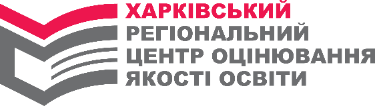 Учасники ЗНО-2018
Особи, які мають повну загальну середню освіту
Особи, які отримують повну загальну середню освіту у 2018
ЗНО з української мови і літератури (українська мова як ДПА - ОБОВЯЗКОВО)

* решта предметів ДПА складається у навчальному закладі (ПТНЗ/ВНЗ І-ІІ р.а.);

** мають право обрати інші предмети ЗНО, які НЕ зараховуються як ДПА
ЗНО з української мови і літератури

Предмети ЗНО - із переліку ВНЗ, в якій планується вступ
Реєстрація на ЗНО - через навчальний заклад
Реєстрація на ЗНО  - самостійно
Можна обрати не більше 4-х предметів ЗНО, з урахуванням  української мови і літератури
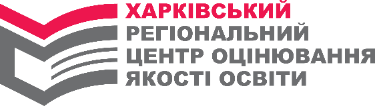 Адміністрування

 Організаційні питання

 Методична підтримка

 Інформаційно - роз'яснювальна робота
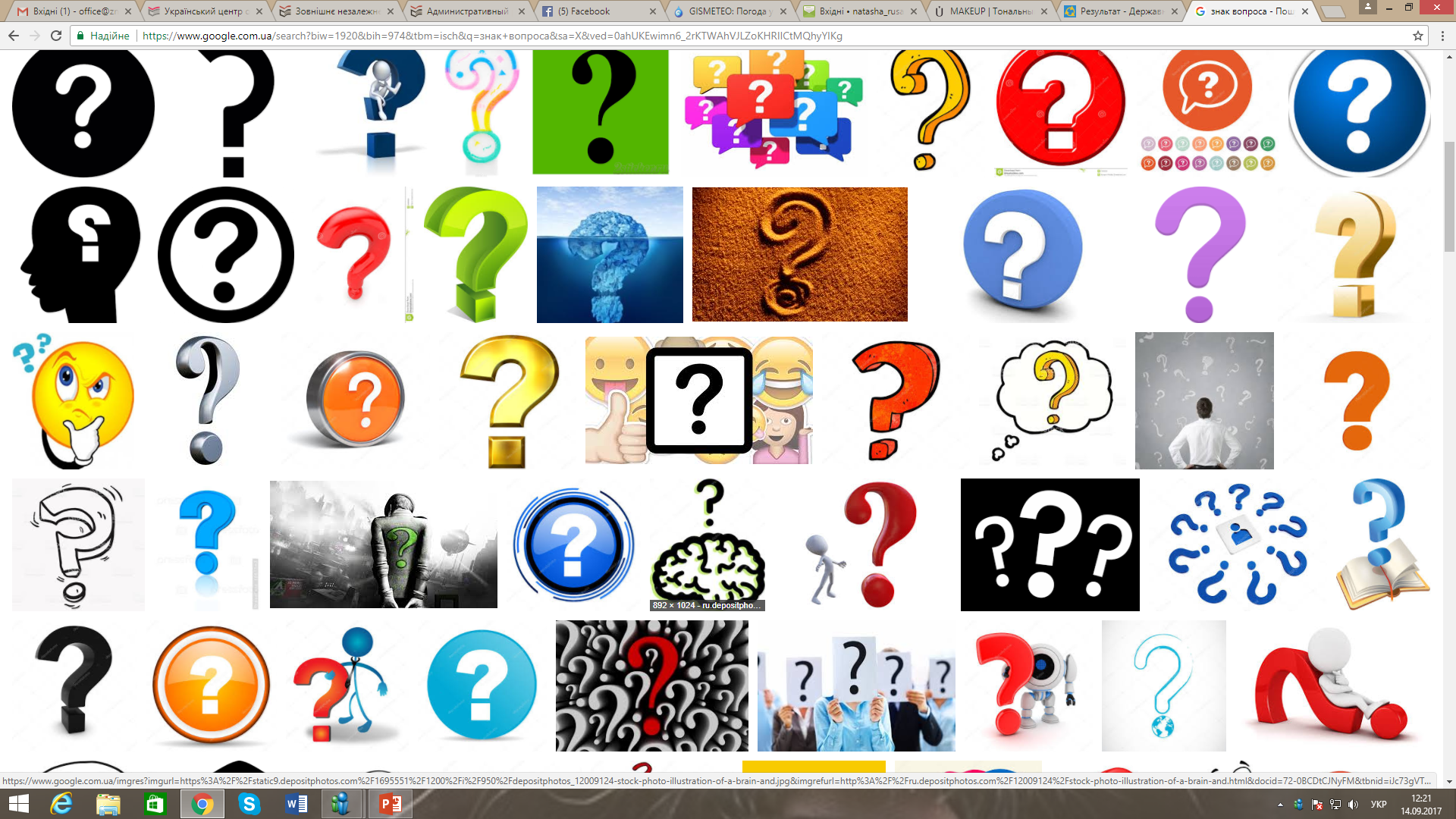 Адміністрування
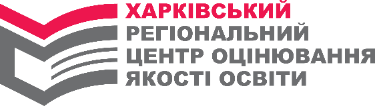 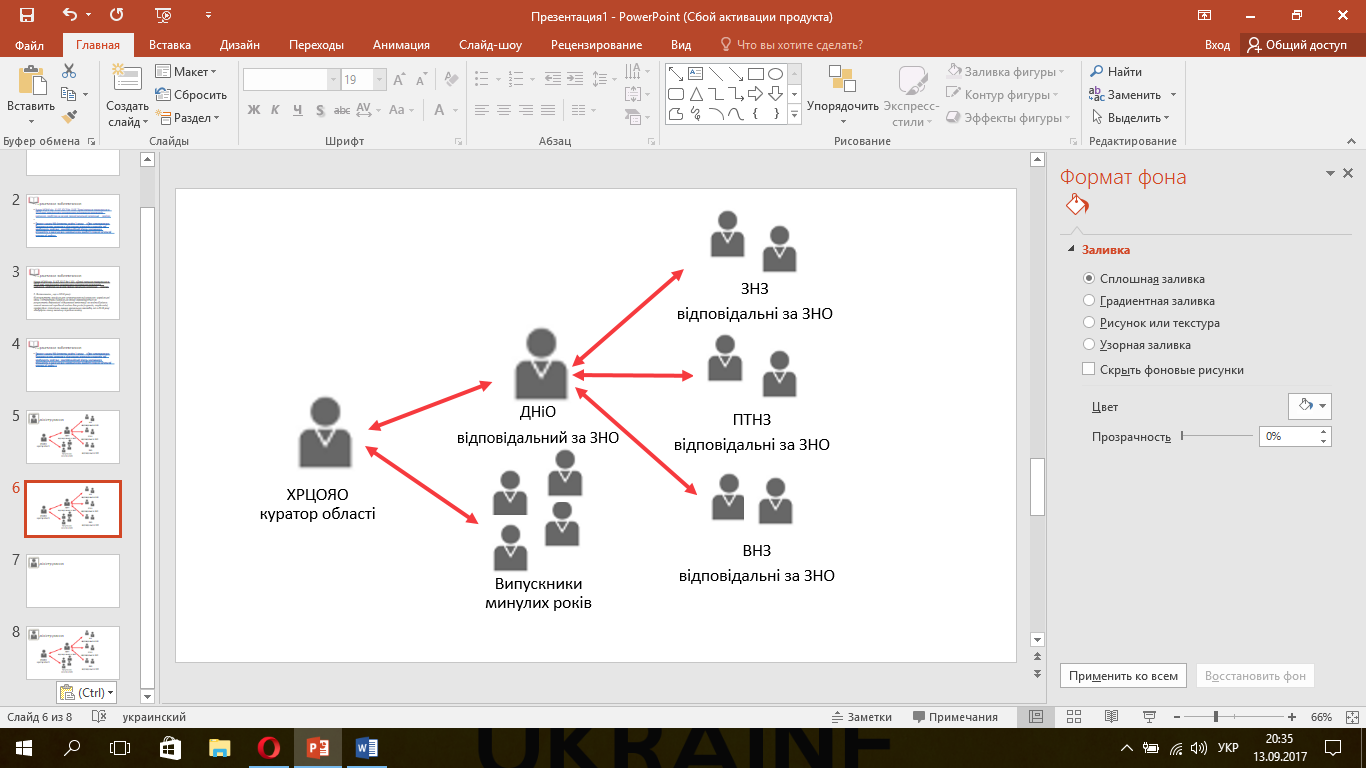 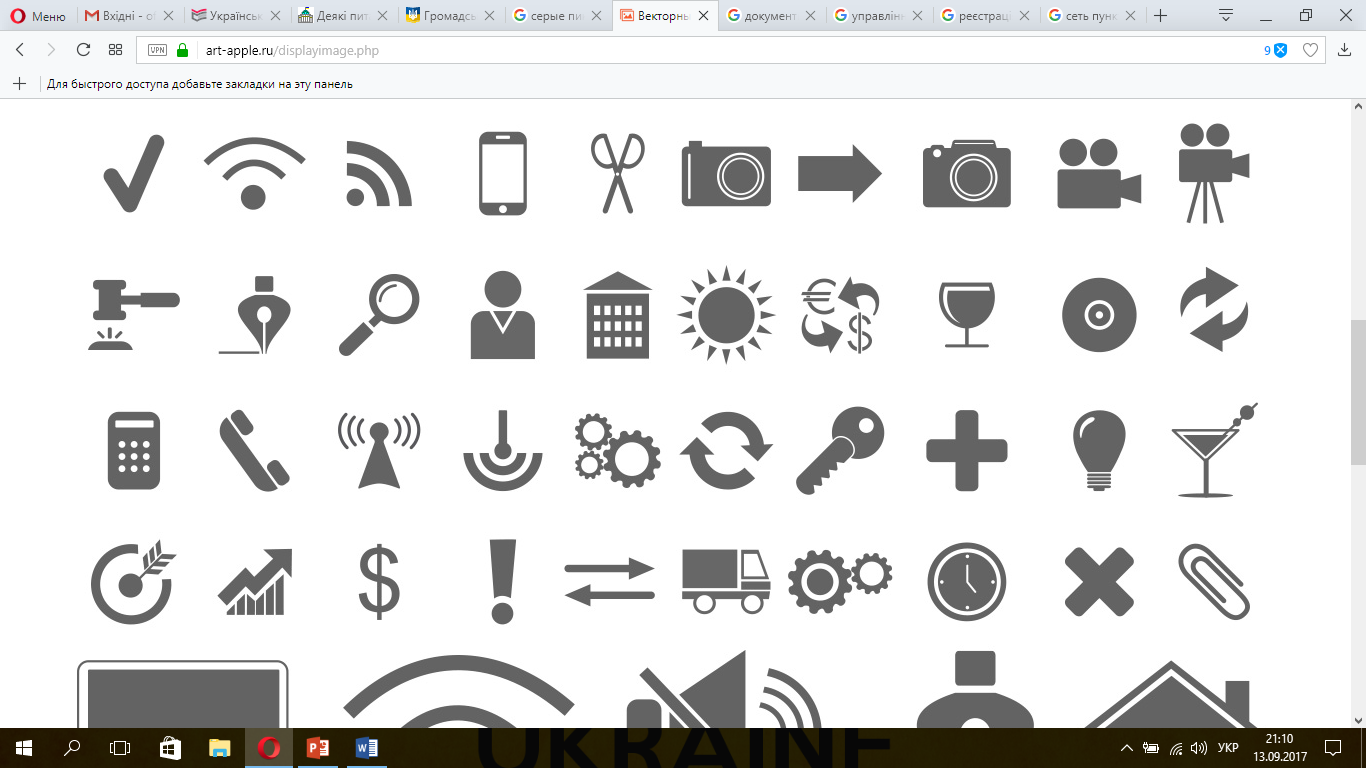 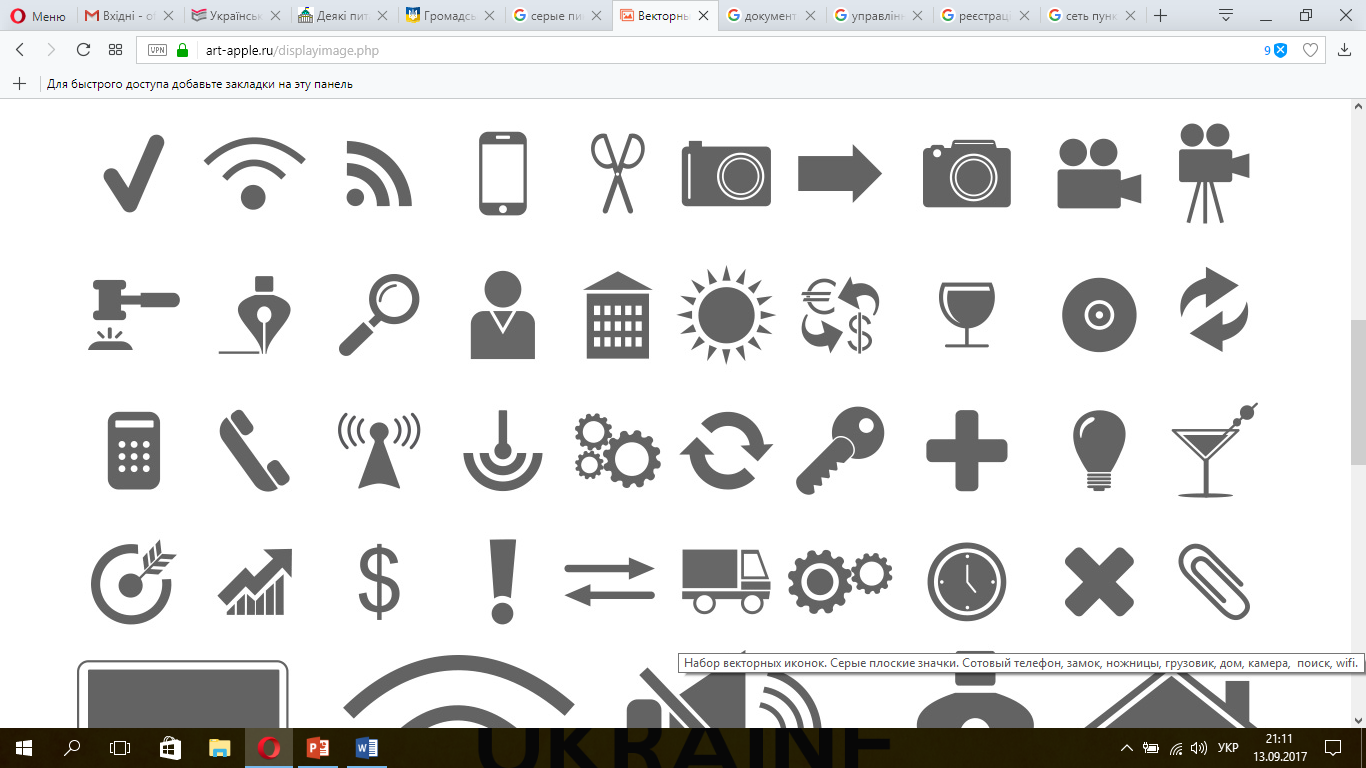 Визначення відповідальних у навчальних закладах
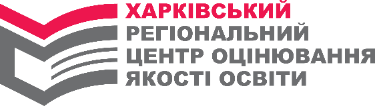 Реєстрація
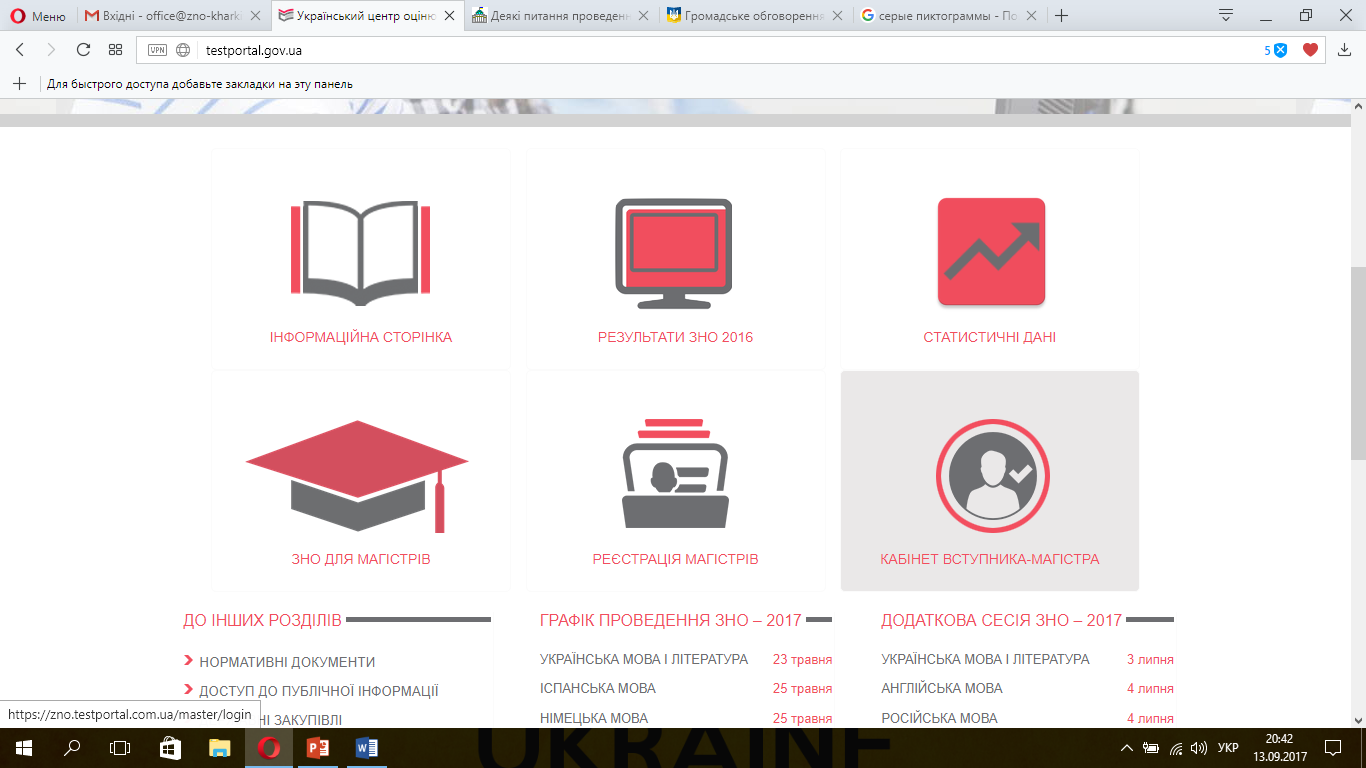 Терміни: лютий (06.02 –  19.03.2018)  

 Документи: 
реєстраційна картка
паспортний документ
2 фото 3*4
список навчального закладу за визначеною формою
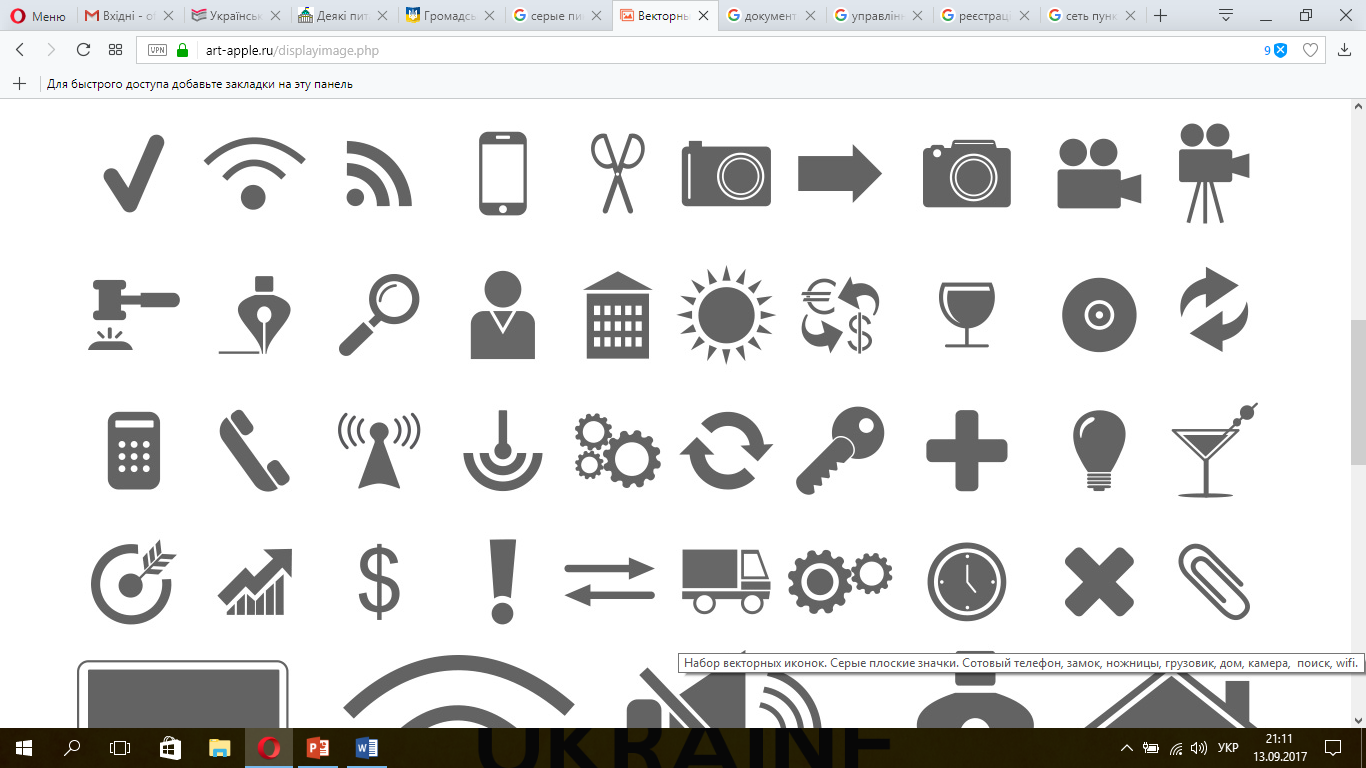 Контроль за отриманням паспортних документів особами, яким станом на 1 вересня виповнилось 14 років
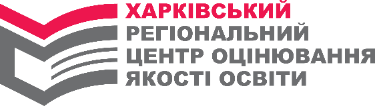 Проведення
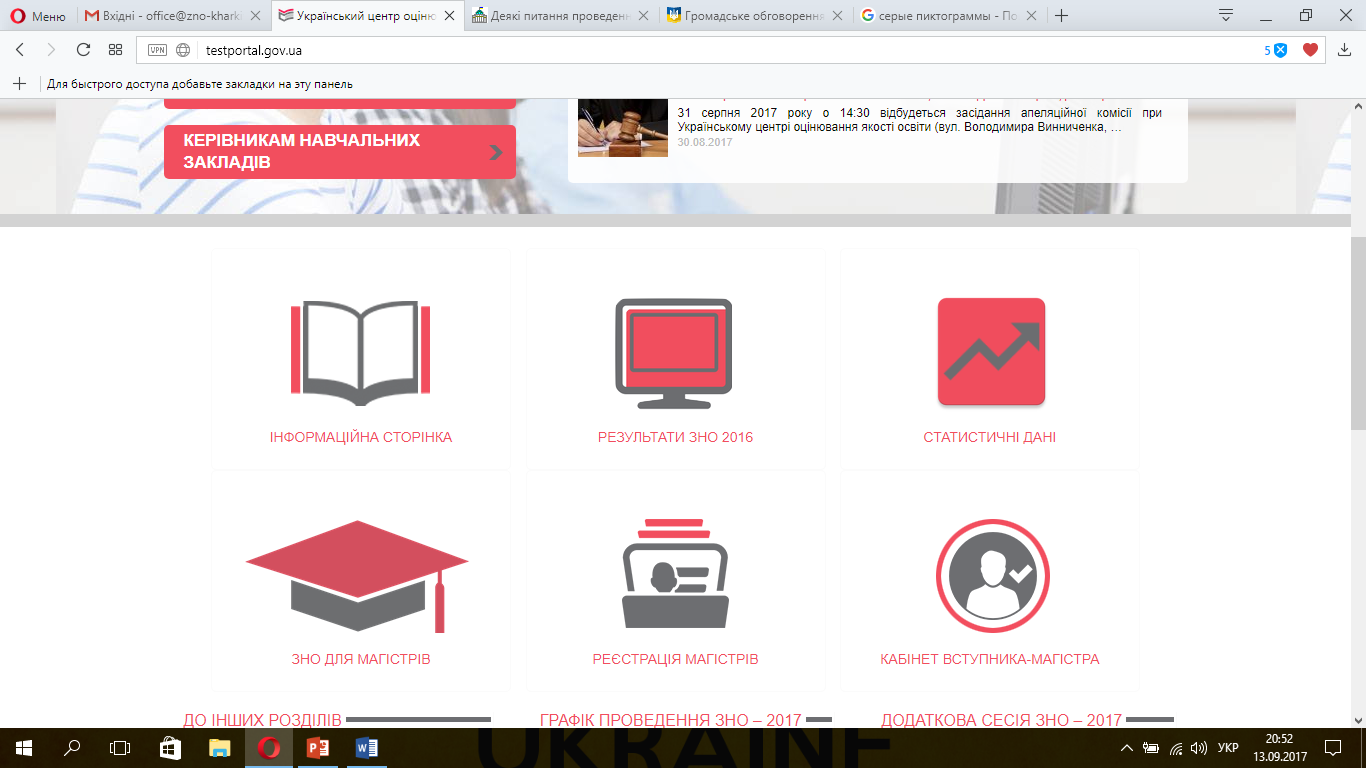 Терміни: з 22 травня по 13 червня 2017 року

 Українська мова і література – 24 травня 2017 року

 Організація довозу учасників до пунктів проведення ЗНО
Контроль за явкою та наявністю необхідних документів в учасників для пропуску до пункту
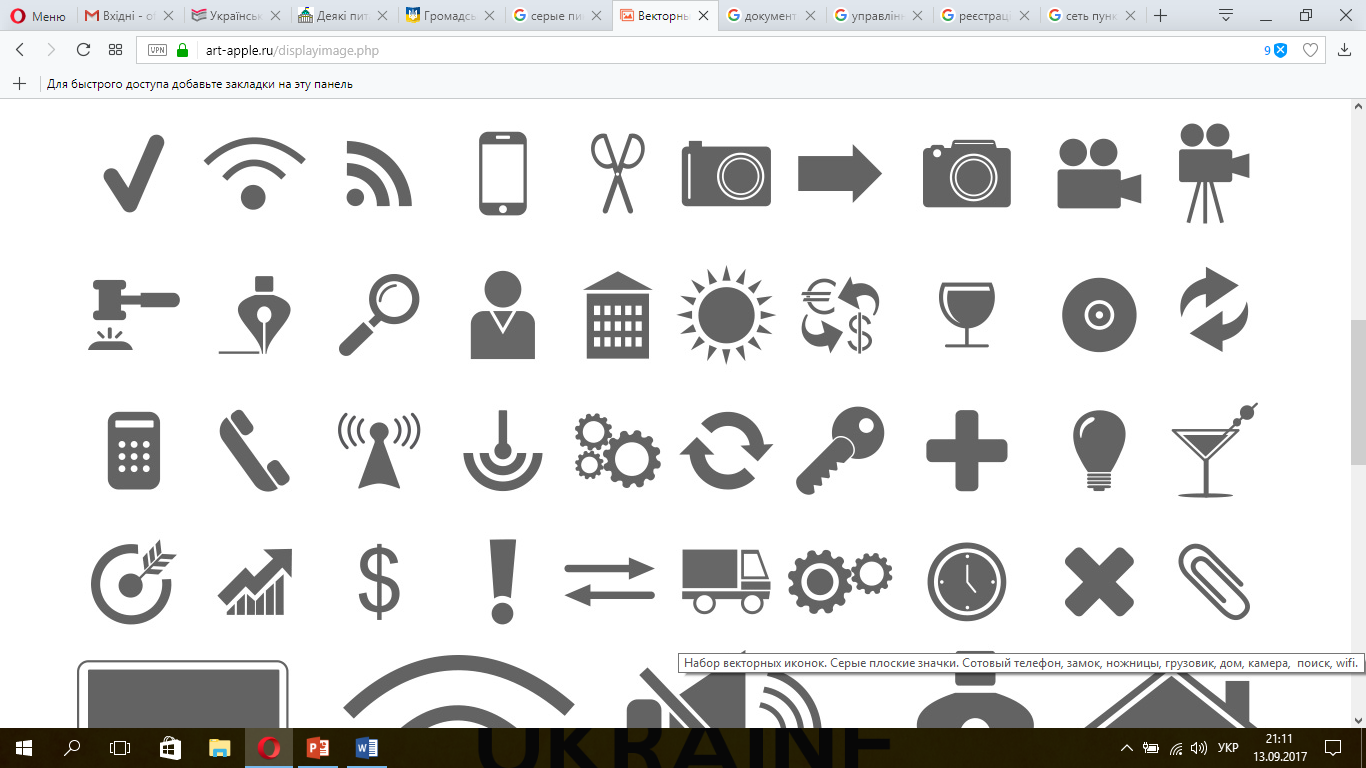 Мережа округів / пунктів проведення ЗНО - 2018
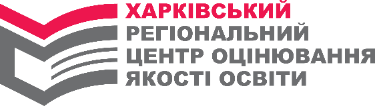 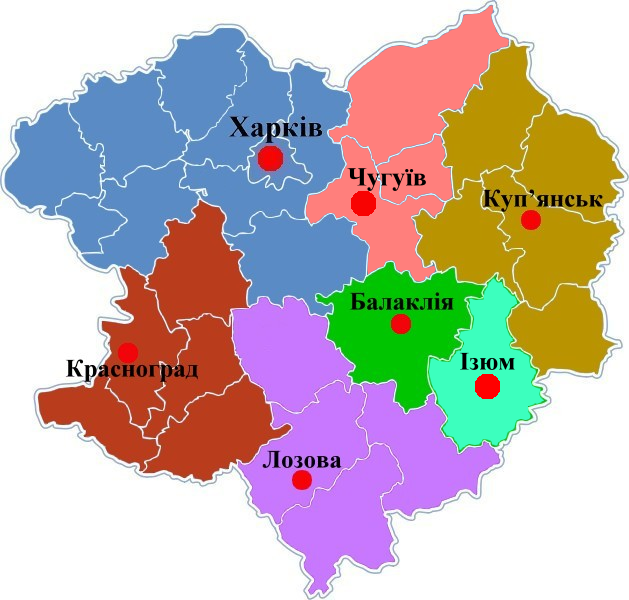 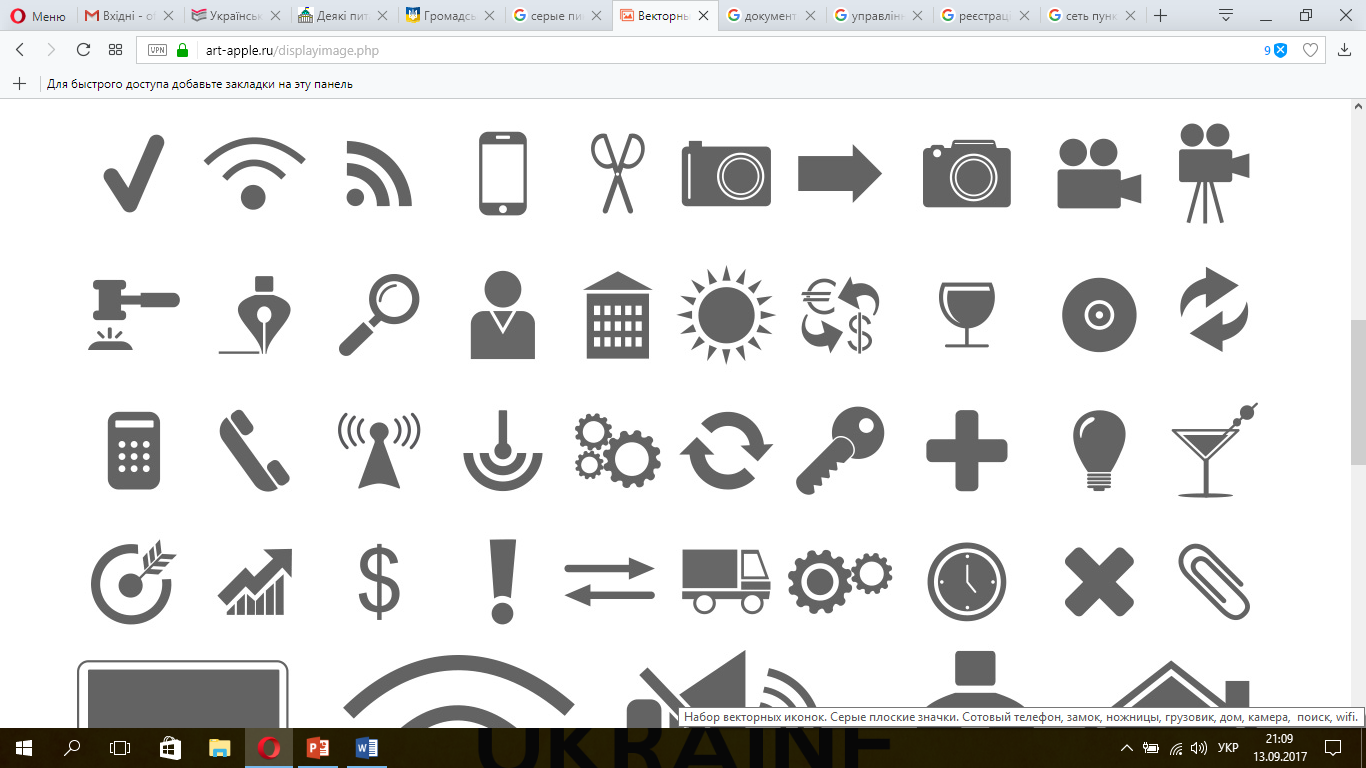 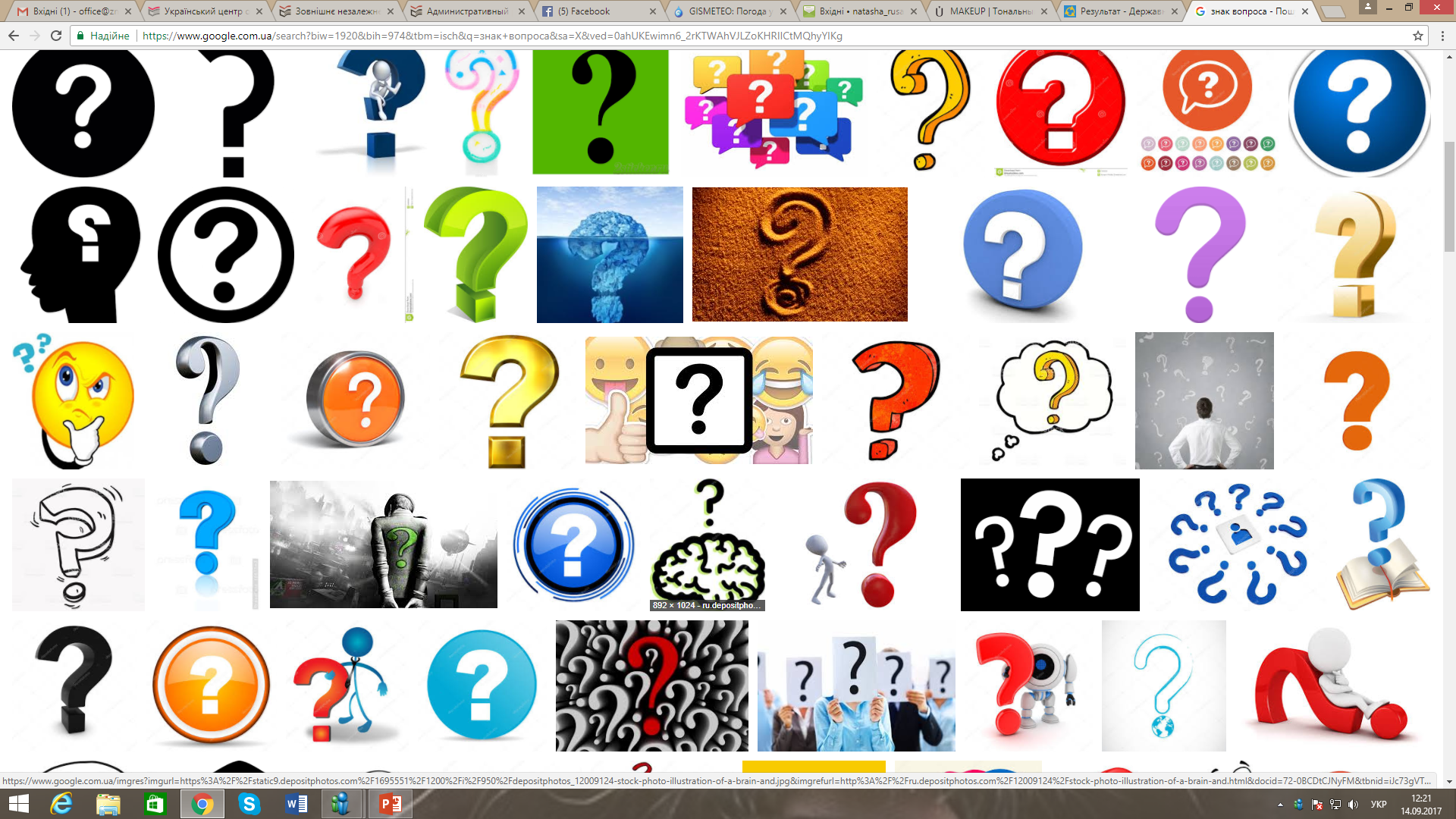 2018 – додатково м. Ізюм
Методична підтримка:сайт УЦОЯО розділи «Учасникам», «Предмети»
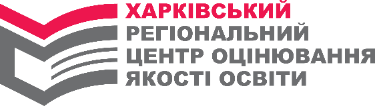 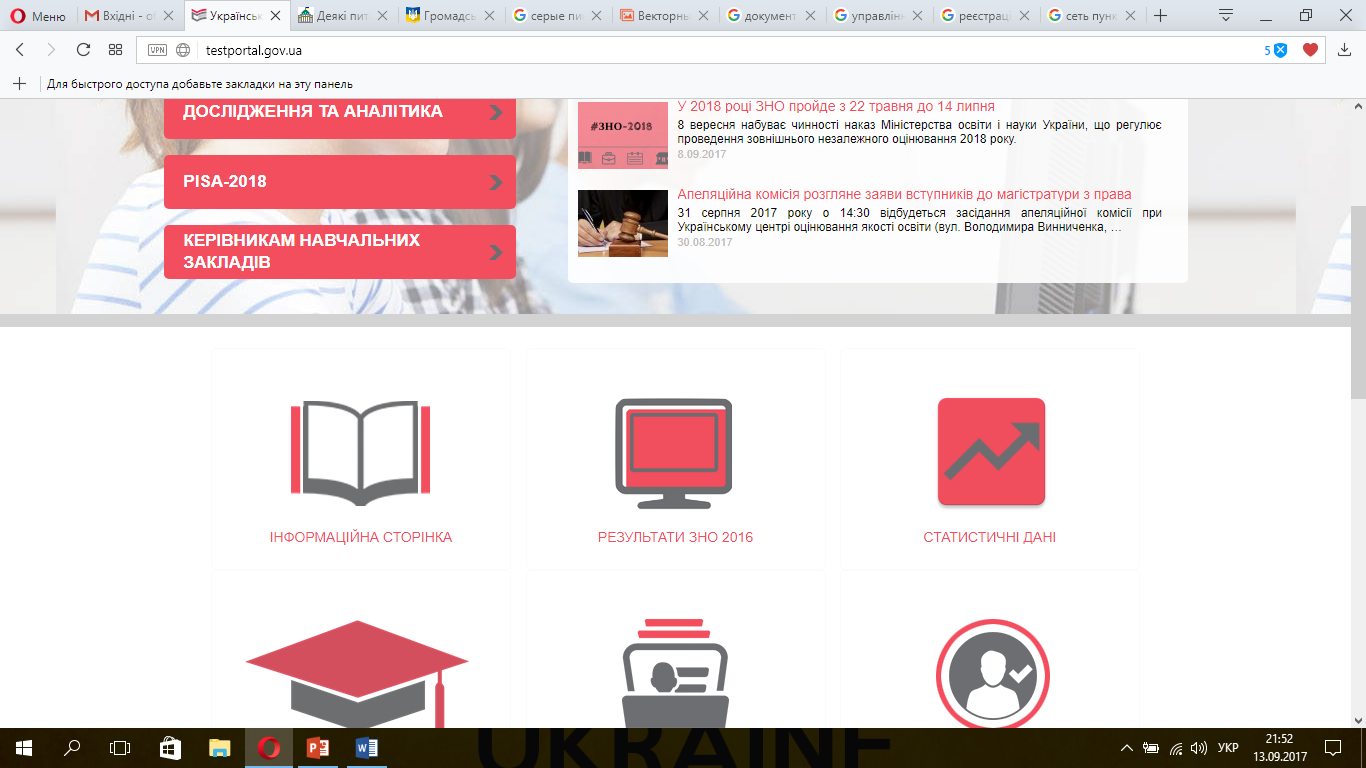 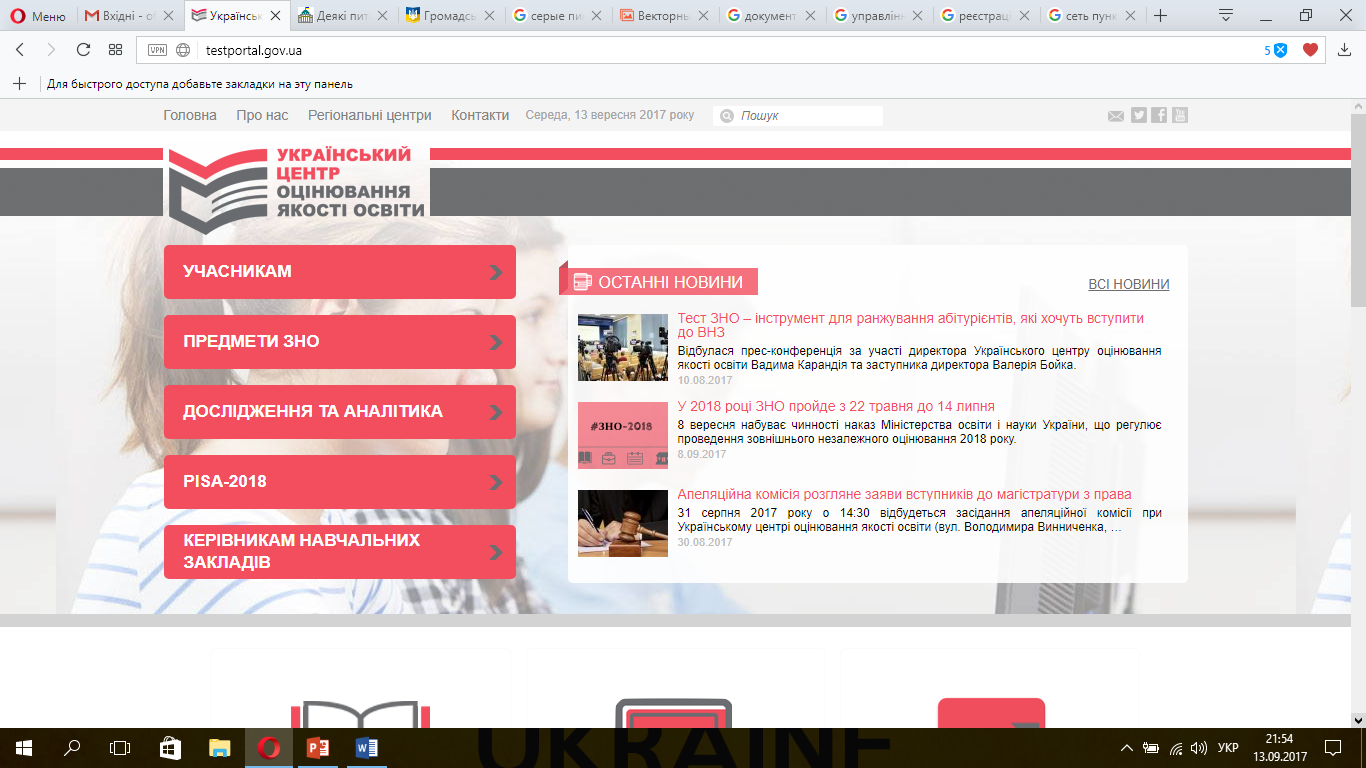 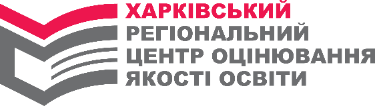 Методична підтримка:сайт ХРЦОЯО розділи
 «Методичний порадник», «Пробне ЗНО»
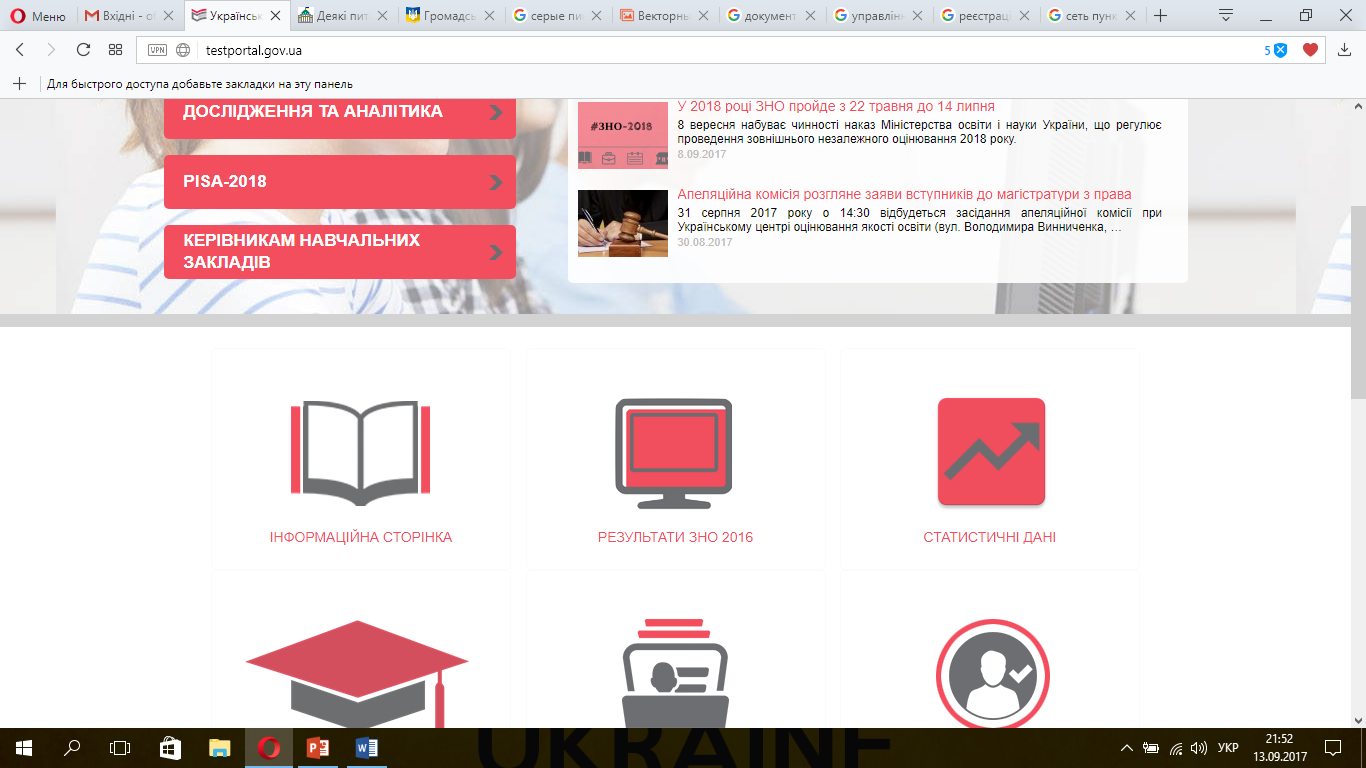 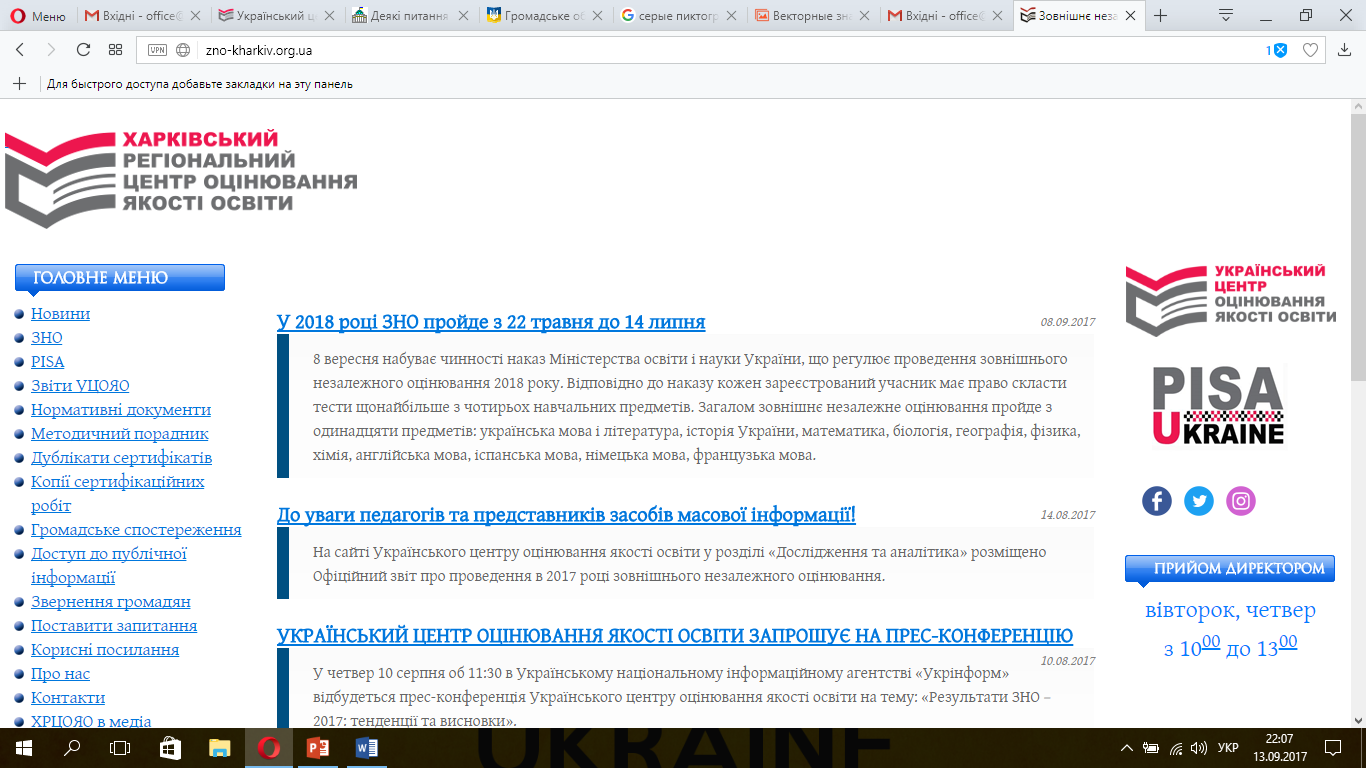 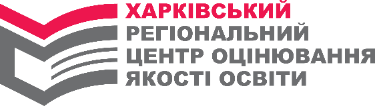 Інформаційно - роз'яснювальна робота
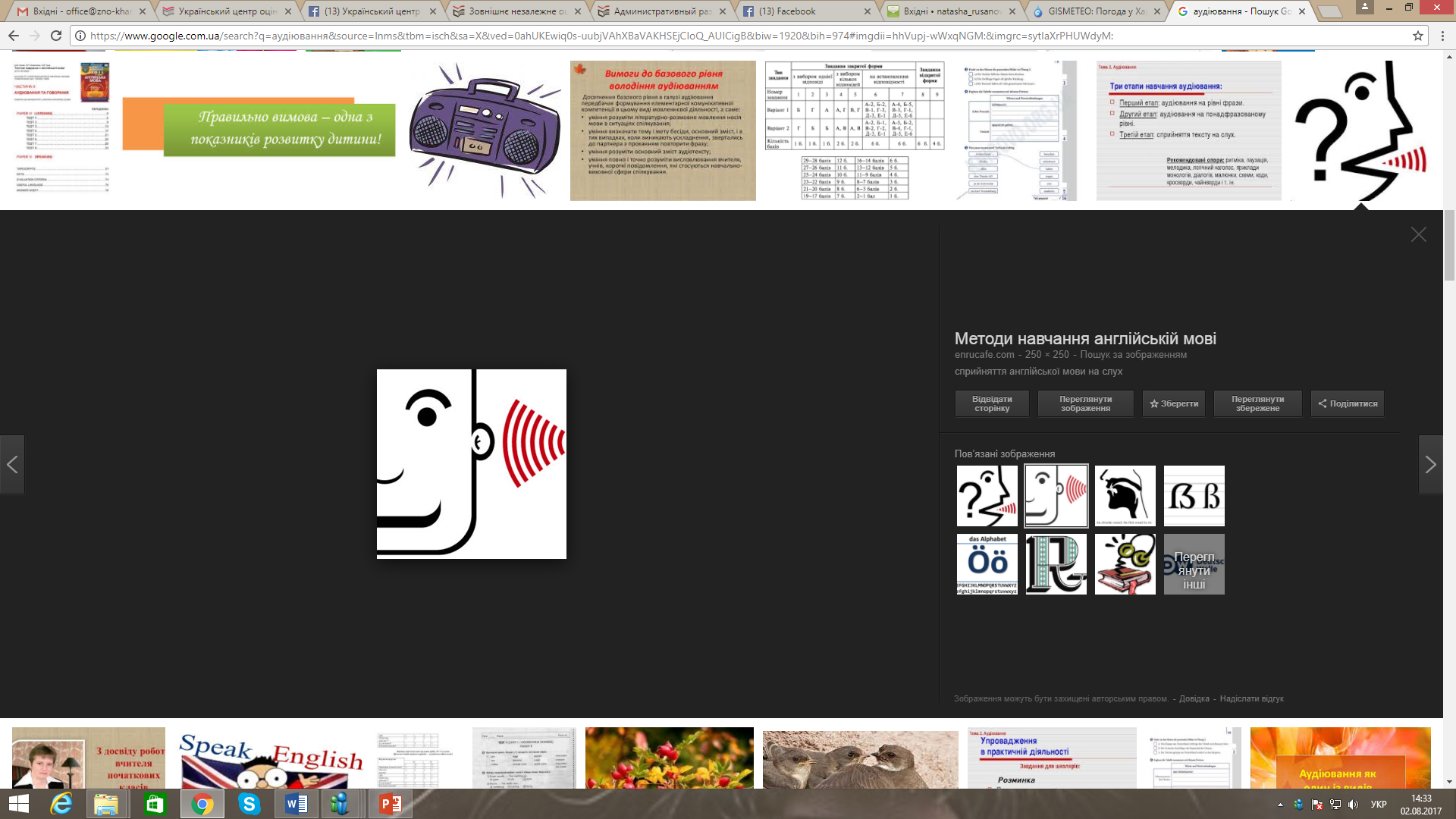 Інформаційні куточки у навчальних закладах

 Сайти: 
 УЦОЯО testportal.gov.ua
 ХРЦОЯО zno-kharkiv.org.ua

 Он-лайн консультаційні пункти ХРЦОЯО:
 методична підтримка 057 705 39 10
 організаційні питання 057 705 07 37, 097 83 23 496


 Соцмережі
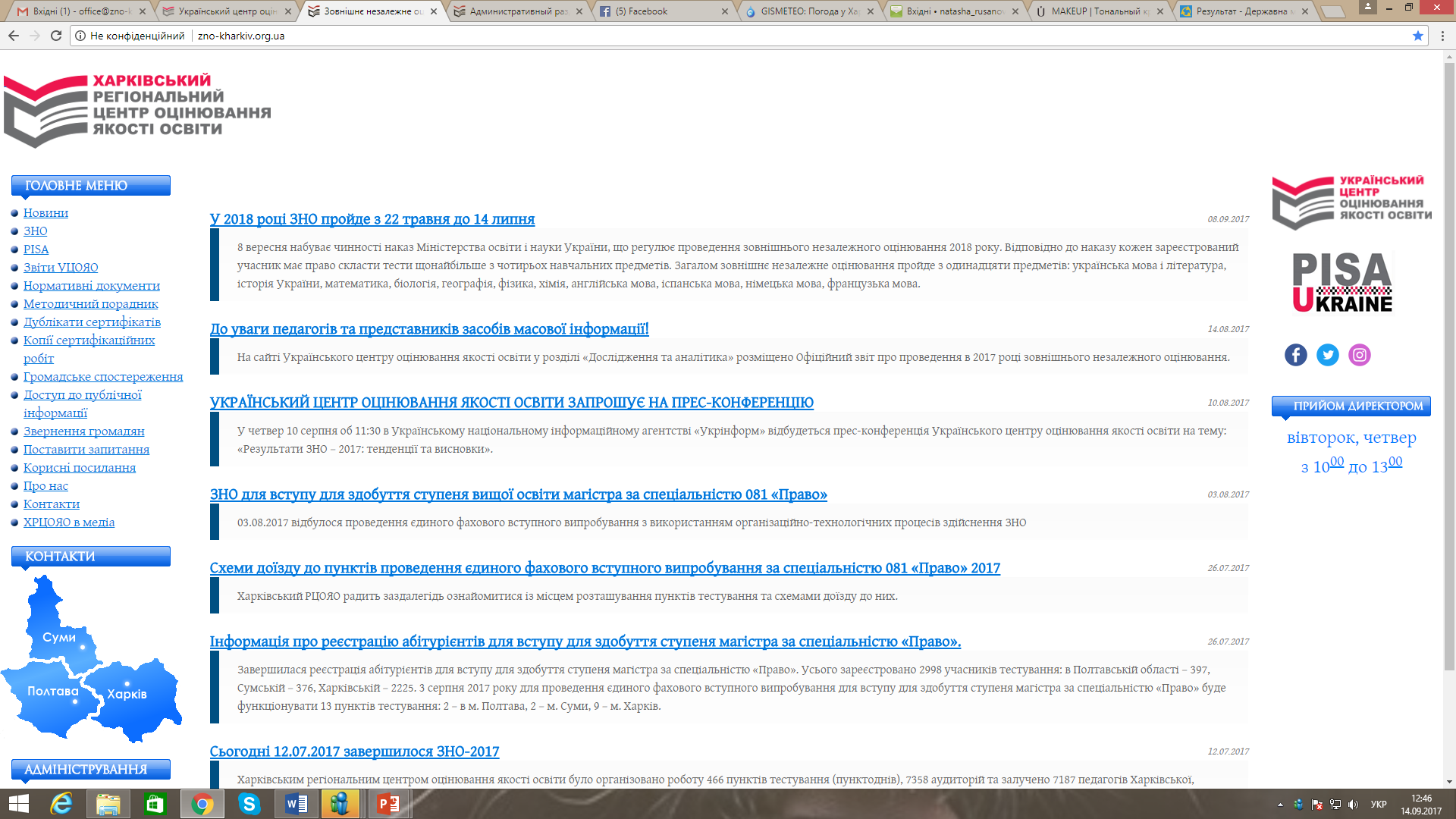 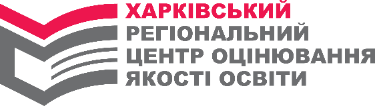 КОНТАКТИ
Телефон/факс (приймальна):
(057)705-15-64

Телефон інформаційної служби:
(057)705-07-37

Електронна пошта: 
office@zno-kharkiv.org.ua 

Сайт: 
www.zno-kharkiv.org.ua 

Адреса:
майдан Свободи, 6, офіс 463, м. Харків, 61022